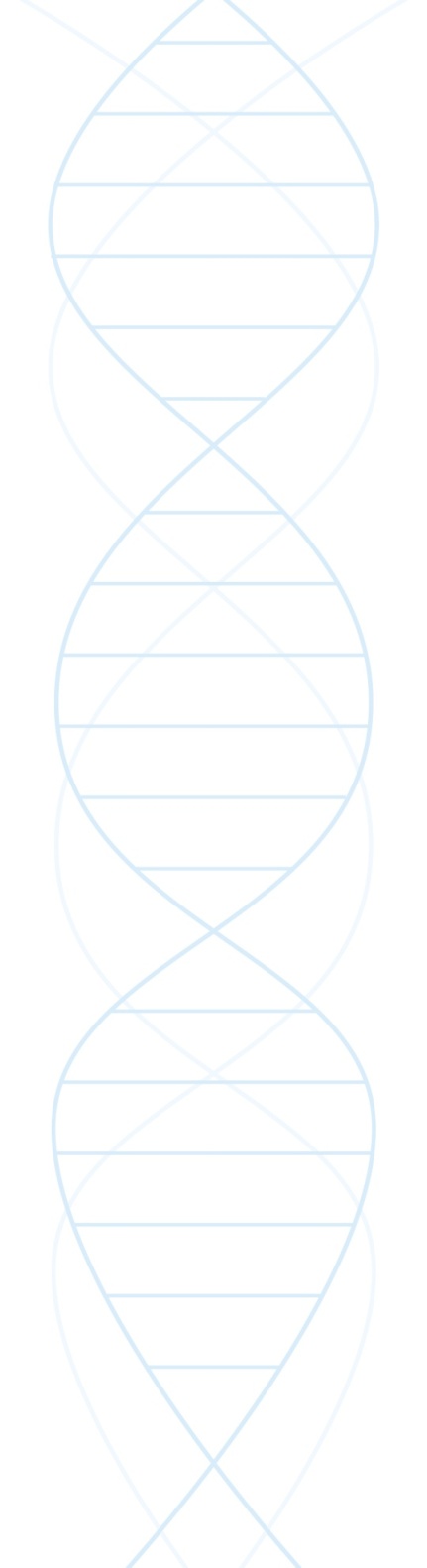 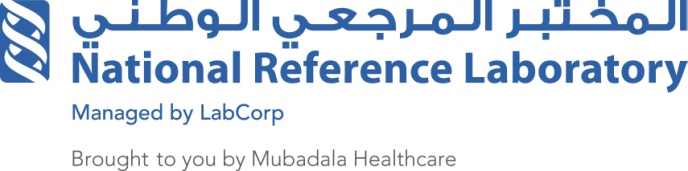 NRL DISASTER MANAGEMENT
NRL-TTC-PPT-007,Ver:001
OBJECTIVES OF THIS TRAINING
To provide a quick view on the OSH emergency response management
SCOPE OF THIS TRAINING
ensure a systematic approach to emergency management planning and response
facilitate harmonization of relevant Authority(s) requirements and provide a clear hierarchy of control in the event of significant emergencies.
NRL-TTC-PPT-007,Ver:001
APPLICATION IMPLEMENTATION
Perform Risk management for analyzing risk and deciding on the most appropriate control measure(s) to manage and reduce risk. Although all reasonably practicable efforts to reduce risk may be taken, there will normally be some residual risk. It is this residual risk that may lead to emergencies. Anticipated emergency scenarios shall be identified during the process of risk assessment.
Emergency management involves the process of containing and controlling incidents so as to minimize the effects and to limit danger to persons and property. 
An emergency management program may consist of a number of specific response plans.
Emergency response plans shall be simple and straightforward, flexible and achieve compliance with legislative requirements. Furthermore separate on-site and off-site emergency response plans shall be prepared if applicable.
Emergency response plans provide the basis for emergency preparedness.
NRL-TTC-PPT-007,Ver:001
IDENTIFICATION OF POTENTIAL EMERGENCY SCENARIO(s)
identify all potential emergency scenarios based on the Risk Assessment that could have an impact upon their undertakings or cause danger to persons and property
Emergency scenarios must consider the following information:-Legal Requirements, Results of risk management activities, Previous incidents; and emergency situations that have occurred elsewhere, specifically in Referral laboratory operations.
Must consider emergency scenarios that can occur during: normal Operations; and abnormal conditions, including start up or shut down activities, construction and demolition.
Include all potential emergency scenarios 
Access how identified scenarios will impact upon
NRL-TTC-PPT-007,Ver:001
POTENTIAL EMERGENCY SCENARIOS INCLUDE (not limited)
incidents leading to serious injuries/fatalities or ill health;
explosion / fire;
release of hazardous materials or gases;
natural disaster (e.g. storm, flood, earthquake);
bomb threat / terrorism / unrest;
pandemic of communicable or infectious disease;
communications failure;
radiological accident; and
biological agent release.
NRL-TTC-PPT-007,Ver:001
PLANNING FOR EMERGENCY SCENARIOS
Prepare specific Emergency Response Plans (ERPs) which includes action execute documents that are produced and maintained for immediate implementation to safeguard people, property or business from foreseeable emergency scenarios.
NRL ERP format
NRL-TTC-PPT-007,Ver:001
NRL DISASTER PLAN ACTIVATION
1.1 	Coordinators
Notify the individuals that will coordinate the response to the incident in the event of a disaster.  
An incident coordinator is defined as someone who will take charge of managing the situation that has caused the facility to activate its disaster plan – Safety Officer and Facility Officer
An operations coordinator is defined as someone who will take charge maintaining facility operations during the time period that the site has activated its disaster plan – Director-Technical Operations and Director- Operations, Quality Assurance Director.
1.2 	Notification of Plan Activation
The incident coordinator must call emergency contacts (numbers are displayed in the emergency contact list) in order to report the plan activation regardless of the time of day or day of the week. The site representative that is making the call needs to have the following information on hand before making the call:
The name and address of the facility or facilities involved.
The name of the caller.
The phone number(s) where the caller can be reached. THE CALLER IS TO STAY BY THE TELEPHONE, IF SAFE TO DO SO.
A description of the event triggering the plan, including any injuries, hospitalizations, or fatalities to employees or third parties.
Incident coordinator is responsible for contacting the Operations Coordinator and inform about the event. The level of contact is as follows;
Director – Operations: First level
Director –Technical Operations: Second level
Director –Quality Assurance : Third level
NRL-TTC-PPT-007,Ver:001
INCIDENT COMMAND CENTER
Once this plan is activated, set up the Incident Command Center. 
The incident command center is the location from which response to the incident is directed. 
Operations Coordinator will lead the Disaster preparedness and its activities. 
Director of Operations is the lead in Incident command center and in the absence Director of Technical operations and/or Director of Quality Assurance will take the charge. Operations Coordinators are responsible for notifying the updates regarding the disaster preparedness or the events.
The location of the primary incident command center is: NATIONAL REFERENCE LABORATORY –ICAD, ABU DHABI.
The location of the secondary incident command center is :  NATIONAL REFERENCE LABORATORY- DUBAI (use this site if the primary location cannot be used)
NRL-TTC-PPT-007,Ver:001
REQUIREMENTS OF EMERGENCY PLAN
Risk Assessments and the knowledge in the potential emergency scenarios
Written policies and procedures implemented
Emergency exit routes provided and marked
Emergency lighting of workplace and exit routes
Supervisors must inform workers of risk
Annual emergency drills
Inventory of substances that endanger firefighters/rescuers
Provide emergency wash facilities
Train workers in fire prevention
Toxic Gases
Provide emergency ventilation
Provide shutdown and containment
Emergency rescue - qualified workers
Personal  Protective Equipment
Maintenance of equipment
Maintain effective communications with rescue and evacuation personnel
Any worker assigned to firefighting to be physically fit and trained annually
Provide rescue for workers entering a confined space
NRL-TTC-PPT-007,Ver:001
EMERGENCY EVACUATION PROCEDURES
The emergency evacuation of the facility can be triggered by Activation of the building’s audible/visual fire alarm system and to the extent possible Security officers to inform the staff.
Once a disaster has been determined to have occurred, everyone in the facility must be notified. Employees with response roles are to be mobilized. Employees must take the following steps:
•All employees will evacuate the building in an orderly manner to the designated departmental meeting areas detailed in this plan. 
•Floor wardens will sweep their departments to verify that their department has been evacuated.
•Floor wardens will report to the incident command center the evacuation status of their department.
If an employee has activated the emergency evacuation of a facility through pulling a fire alarm station or calling 999, he/she must report to their supervisor upon evacuation from the facility. 
The employee will go with the supervisor to the incident command center to provide details regarding the event.
NRL-TTC-PPT-007,Ver:001
EVACUATION OF THE DISABLED
An updated list of individuals with declared disabilities that require assistance in this facility is maintained by the site safety officer, Floor wardens and Human Resources.
NRL personnel are to assist in the evacuation of all persons with disabilities (e.g. disabled, contractors, visitors) in their respective areas.
Visually Impaired- Tell the person the nature of the emergency and offer guidance to the nearest emergency exit.  Ask the disabled person to take your arm and follow you.
Hearing Impaired- Write a note telling what the emergency is and the nearest evacuation route. Turn the light switch on and off to gain attention, and then indicate what is happening through gestures and que-cards.
Mobility Impaired Persons- Mobility impaired people should be escorted to the nearest exit or stairwell. At least two people should assist if evacuation becomes necessary.  Do not carry a mobility-impaired person unless the danger is imminent.
NRL-TTC-PPT-007,Ver:001
DESIGNATED ASSEMBLY MEETING AREAS
Primary and secondary evacuation assembly points are established and are specified in the evacuation plan.
Two assembly points 
Front side of the laboratory building 
Back side of the laboratory building
NRL-TTC-PPT-007,Ver:001
FOLLOWING ARE THE IDENTIFIED POTENTIAL EMERGENCY SCENARIOS (NRL-OHS-SOP-023)
Inclement weather 
Fire
Earthquakes
Floods
Electricity/power outage
Loss of water
Loss of HVAC (heating and air conditioning) system
Loss of refrigeration capability
Loss of telephone service
Medical emergencies
Violent people / unauthorized visitors
Acts of terrorism
Acts of bioterrorism (NRL-OHS-SOP-021)
Bomb threats
Hazardous chemical and waste spill emergency response
Computer system emergency
Crash of contracted specimen transport carrier
NRL-TTC-PPT-007,Ver:001
KNOW YOUR SAFETY OFFICER AND FLOOR WARDENS
Emergency contact numbers
NRL-TTC-PPT-007,Ver:001
EMERGENCY PHONE LISTINGS
INCIDENT COORDINATORS
Facility Name: NATIONAL REFERENCE LABORATORY-ICAD, ABU DHABI
Command Center Phone Numbers:  02-493-0500
OPERATIONS COORDINATORS
NRL-TTC-PPT-007,Ver:001
SUPPORT RESPONSE PERSONNEL
NRL-TTC-PPT-007,Ver:001
NRL EMERGENCY RESPONSE PLAN
NRL-TTC-PPT-007,Ver:001
NRL-TTC-PPT-007,Ver:001
NRL-TTC-PPT-007,Ver:001
NRL-TTC-PPT-007,Ver:001
NRL-TTC-PPT-007,Ver:001
NRL-TTC-PPT-007,Ver:001
NRL-TTC-PPT-007,Ver:001
NRL-TTC-PPT-007,Ver:001
NRL Incident Reporting
All incidents must be notified to safety officer and line manager/supervisor 
All incidents to initiate an OVR in q-pulse CAPA module 
Safety officer to initiate a team of investigation about the incident
occupational accident, injury or illness incident investigation, corrective and preventive action report (NRL-OHS-FRM-016)
Report of unsafe condition or hazard in NRL-QA-FRM-090
NRL-TTC-PPT-007,Ver:001
FOR REFERENCE AND READING
NRL Disaster Management SOP- Refer Q-pulse for NRL-OHS-SOP-023
OSHAD-ELEMENTS-SF
NRL-TTC-PPT-007,Ver:001
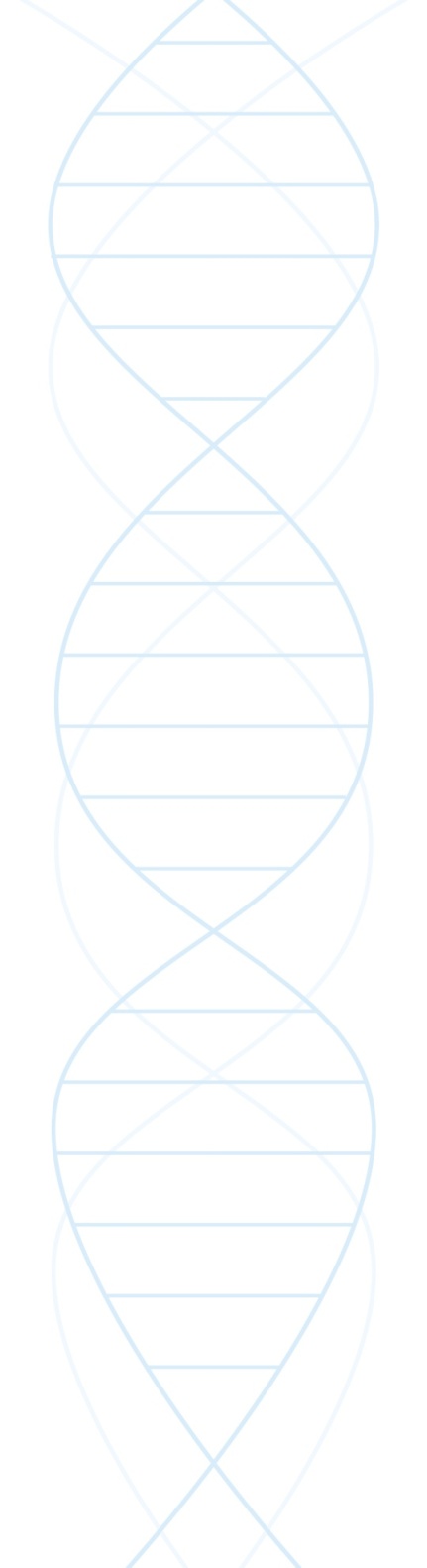 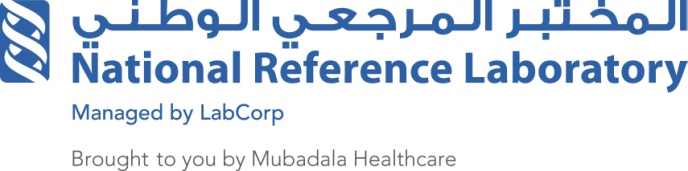 Laboratory Safety
Questions 
and 
Comments
NRL-TTC-PPT-007,Ver:001